Fosforregnskab
Landbrugsseminar 2017
19 January 2017
Thorm Witt Bendtsen
1
NaturErhvervstyrelsen/ Fosforregnskab
Fosforregnskabet er på vej
 Hvad består det af
 Hvor skal det indberettes
2
NaturErhvervstyrelsen/ Fosforregnskab
19 January 2017
Elementer i fosforregnskabet
Fosforloft
 Fosforforbrug
 Fosforarealkrav
 Fosforbalance
3
NaturErhvervstyrelsen/ Fosforregnskab
19 January 2017
Fosforlofter i planperioden 2017/2018
4
NaturErhvervstyrelsen/ Fosforregnskab
19 January 2017
Fosforloft – regneeksempel
Produktion:
  Slagtesvin (P-loft 39 kg P/ha)	1000 	kg P

  Kvæg (P-loft 30 kg P/ha)		  500 	kg P

  Samlet produktion			1500 	kg P
Procent af samlet produktion
67 %

33 %
Forholdsmæssig loftsberegning

	67 % X 39 kg P/ha = 26 kg P/ha
	33 % X 30 kg P/ha = 10 kg P/ha

      P-loft for organisk gødning (26+10) = 36 kg P/ha
P-loft for handelsgødning = 30 kg P/ha
5
NaturErhvervstyrelsen/ Fosforregnskab
19 January 2017
Korrigeret fosforloft
P-tal for bedriftens jorder kan hæve lofterne

Gælder både husdyrgødningsloft og handelsgødningsloft

Betingelser skal være overholdt

Væsentligste betingelse er, at bedriftens gennemsnitlige P-tal er under 4,0
6
NaturErhvervstyrelsen/ Fosforregnskab
19 January 2017
Fosforforbrug
Husdyrgødningsproduktion

Modtaget organisk gødning

Indkøbt handelsgødning

Køb, salg, lager og forbrug
7
NaturErhvervstyrelsen/ Fosforregnskab
19 January 2017
Fosforarealkrav
Husdyrgødning	 1500 kg P
  P-loft			 36 kg P/ha

  Arealkrav 1500/36 = 41,7 ha harmo.
Handelsgødning	 4000 kg P
  P-loft			 30 kg P/ha

  Arealkrav 4000/30 = 133,3 ha harmo.
Arealkrav i alt 41,7 + 133,3 = 175 ha harmoniareal
8
NaturErhvervstyrelsen/ Fosforregnskab
19 January 2017
Fosforbalance
Regneeksemplet:

Fosfor-arealkrav 175 ha harmoniareal

Harmoniareal på bedriften 180 ha

Balance: 180-175 = 5 ha harmoniareal – positivt regnskab
9
NaturErhvervstyrelsen/ Fosforregnskab
19 January 2017
Indberetning af fosforregnskabet
2. Samlet forbrug af kvælstof og fosfor i husdyrgødning og forarbejdet husdyrgødning
10
NaturErhvervstyrelsen/ Fosforregnskab
19 January 2017
Indberetning af fosforregnskabet
10. Samlet opgørelse af balancen mellem fosforarealkrav og fosforforbrug
11
NaturErhvervstyrelsen/ Fosforregnskab
19 January 2017
Hovedbudskaber
1. Der kommer et P-regnskab allerede for planperioden 2017/2018.
2. Det handler om to beregninger af et arealkrav til bedriften - et for organisk   gødning og et for handelsgødning.
3. Det indberettes i det nuværende gødningsregnskab - N og nu også P.
12
NaturErhvervstyrelsen/ Fosforregnskab
19 January 2017
Spørgsmål?
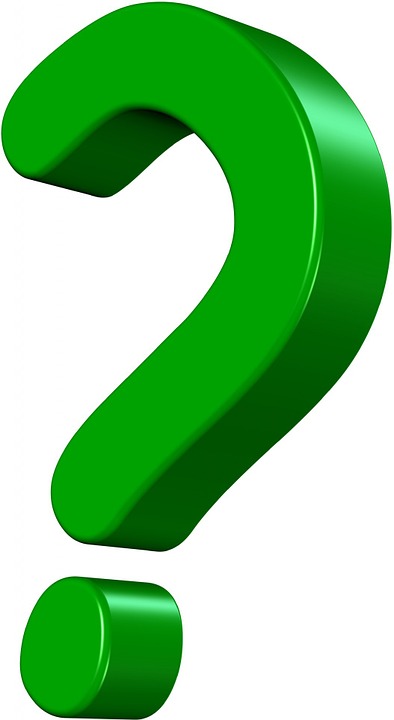 13
NaturErhvervstyrelsen/ Fosforregnskab
19 January 2017